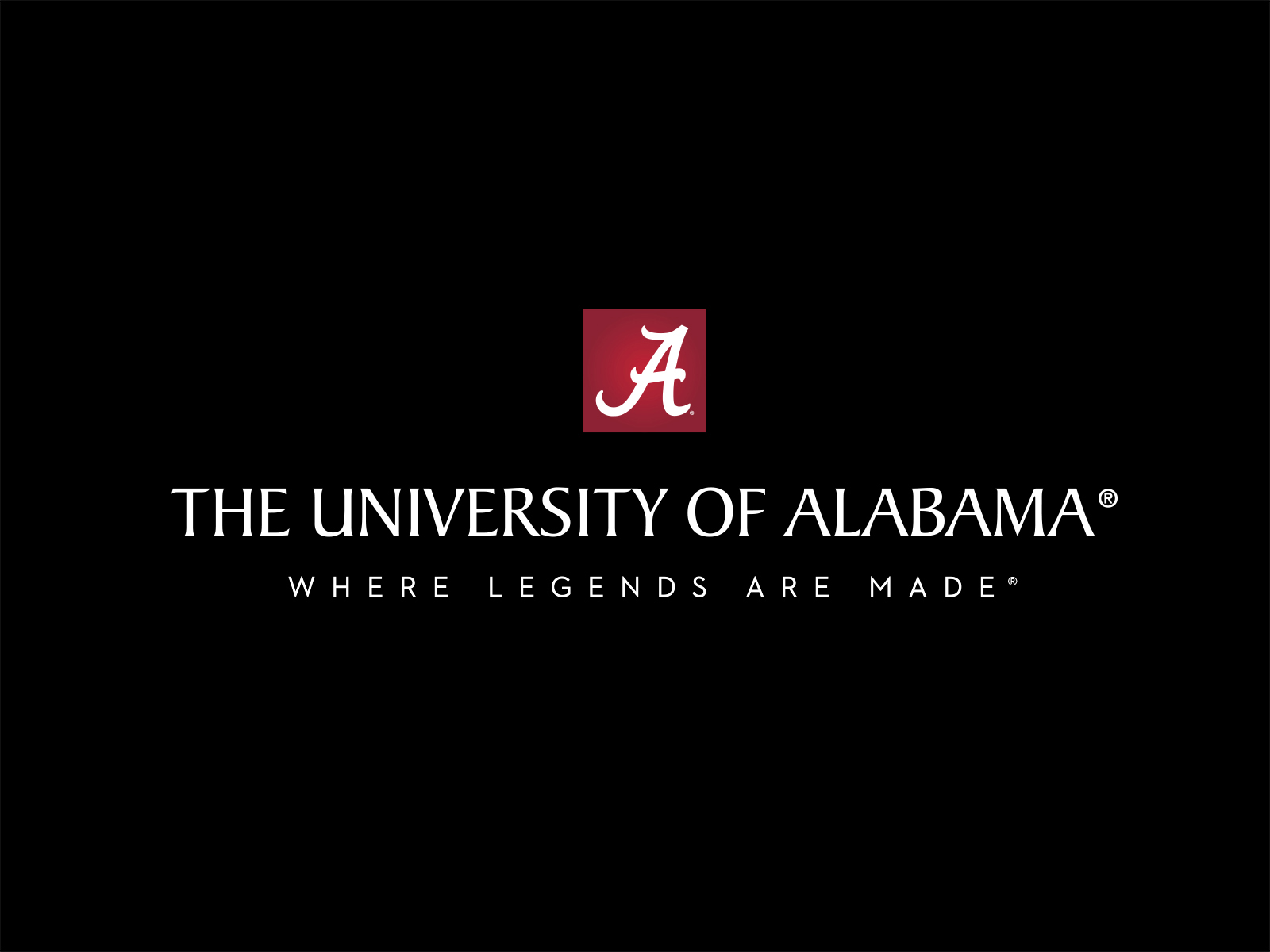 RPA: Robotic Process Automation
Continuous Improvement - What is Robotics?
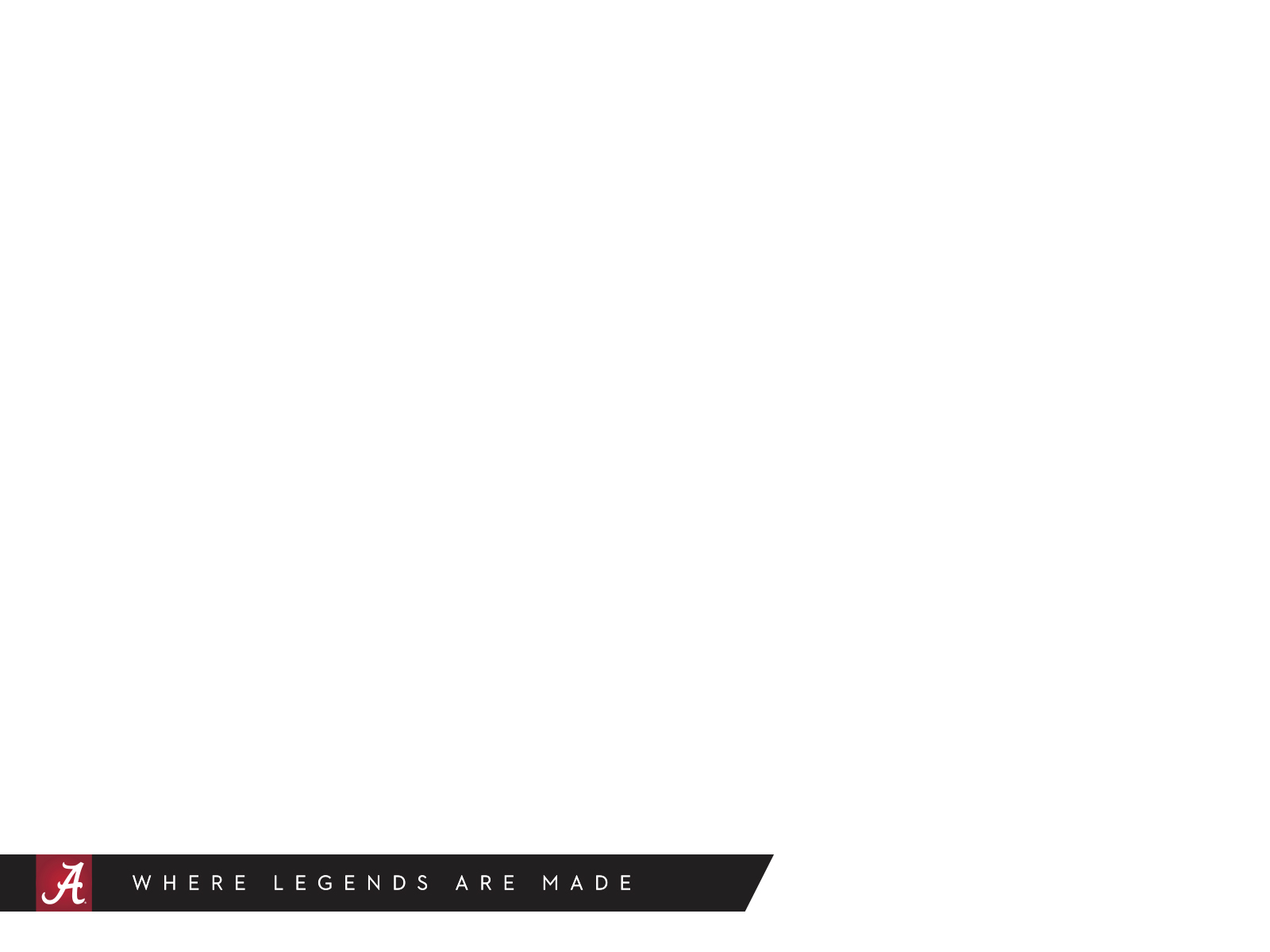 Robotics is software that can navigate across different IT systems to work the way a human does.
Robotics process automation (RPA) is the most commonly adopted type of robotics solution thus far.
RPA automates heavily rules-based processes with structured data;  Think If, Then, Else…
Key Terms
Robot = “Bot”
Configuration
Vendor/Tool Examples
An individual agent or “virtual worker” capable of performing tasks assigned to it.
The action of creating an automation for a process or activity within a robotics software platform.
Automation Anywhere, Blue Prism, UiPath, Workfusion, IBM Watson, Amelia, NICE, Redwood, Pega, Kofax.
Alternatively, some companies may use the terms “program,” “develop,” or “train.”
Alternatively with some tools, a bot can refer to the automated task itself.
Source: CEB, now Gartner analysis
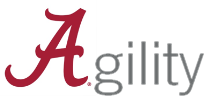 1
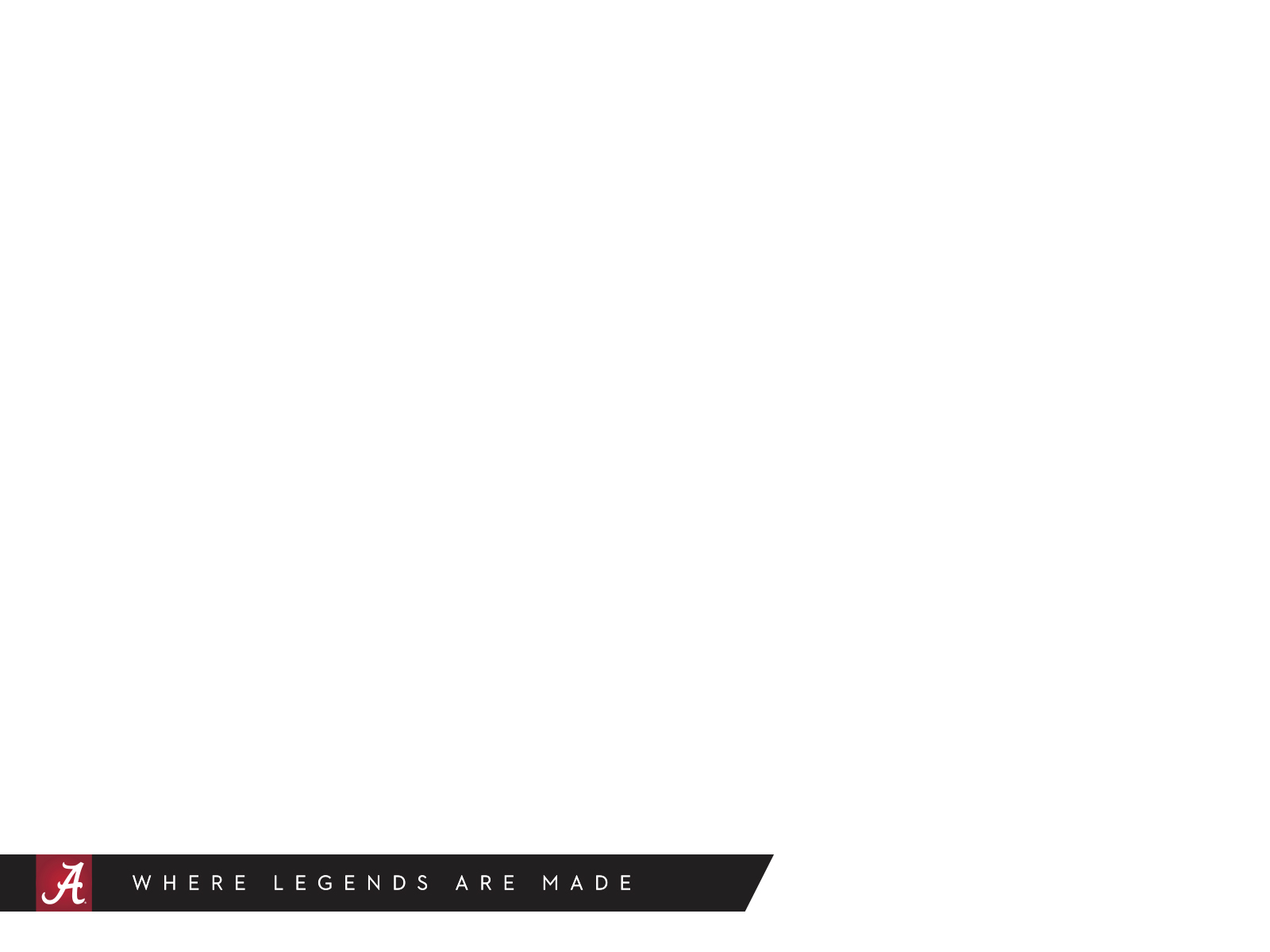 Continuous Improvement-What is Robotics? (Page 2)
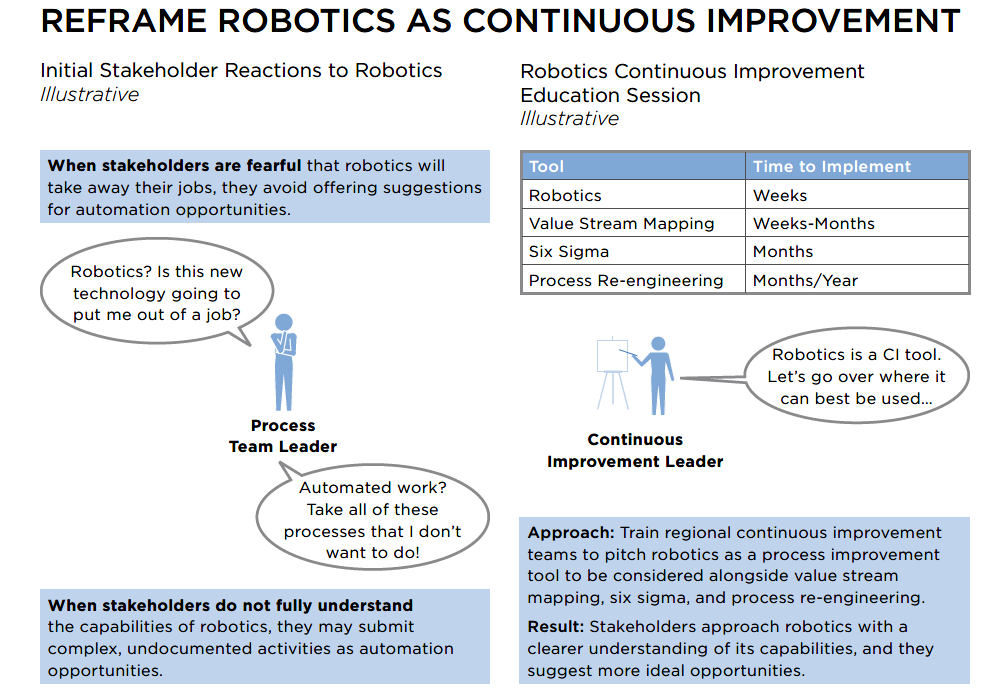 Source: CEB, now Gartner analysis
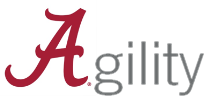 2
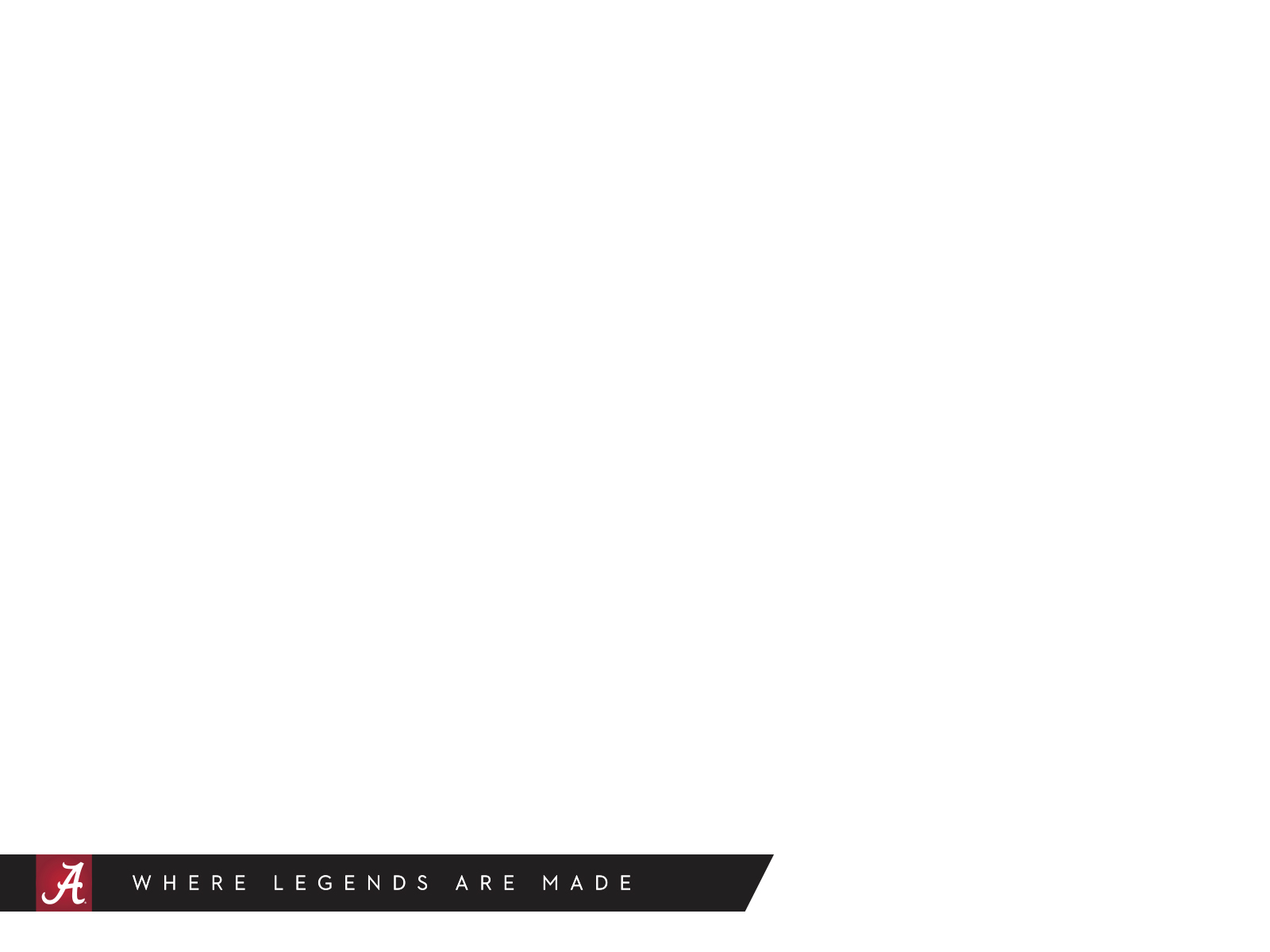 Selection Criteria for RPA
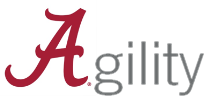 3
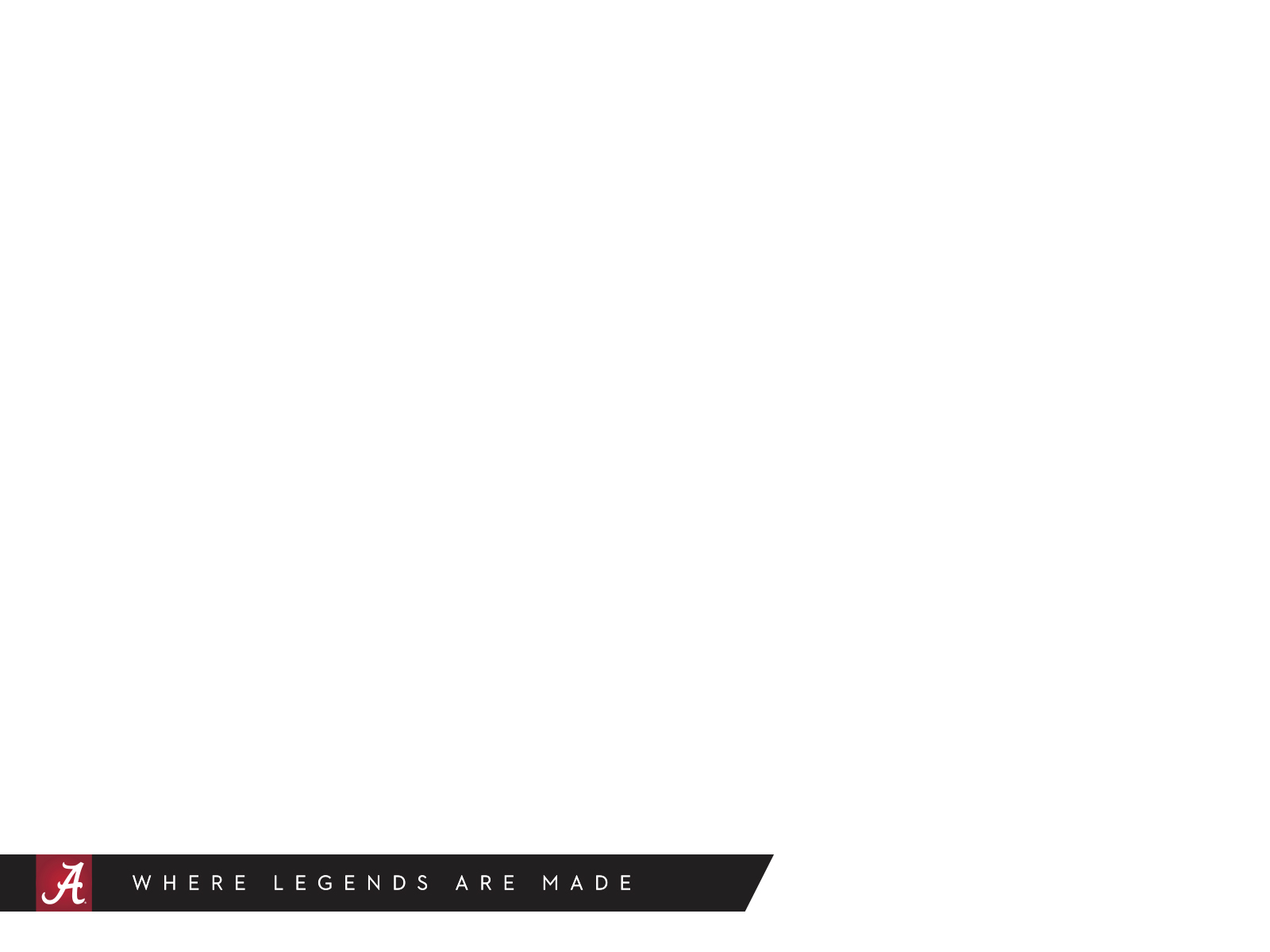 When to Use RPA
Typical use cases for RPA:
Getting data into or between systems
Consolidating data into reports or standardized formats
Automating a structured, predetermined workflow or building a workflow
Send exceptions or cases with more subjective decisions to the employee
RPA is ideal for processes that:
Access web enterprise applications
Collect data from various applications
Copy and paste data
Extract structured data from documents
Follow if/then rules
Open email and attachments
RPA can complete repetitive/rules-based processes faster and with less errors than a human employee

Using RPA in a highly repetitive process will free up employees to complete higher value work
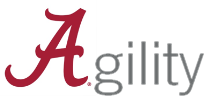 4
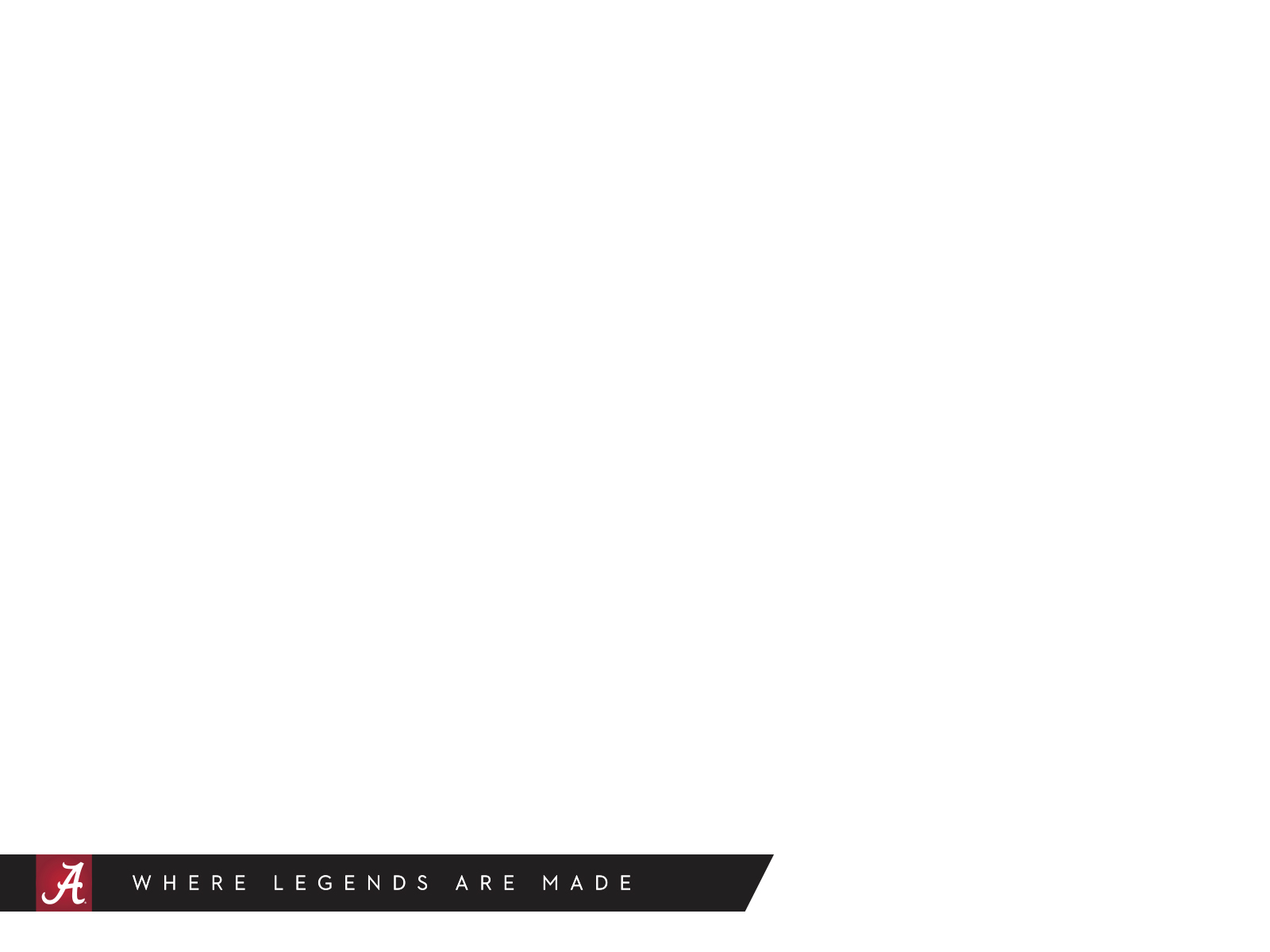 Use Cases for RPA (Finance)
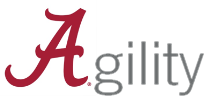 5
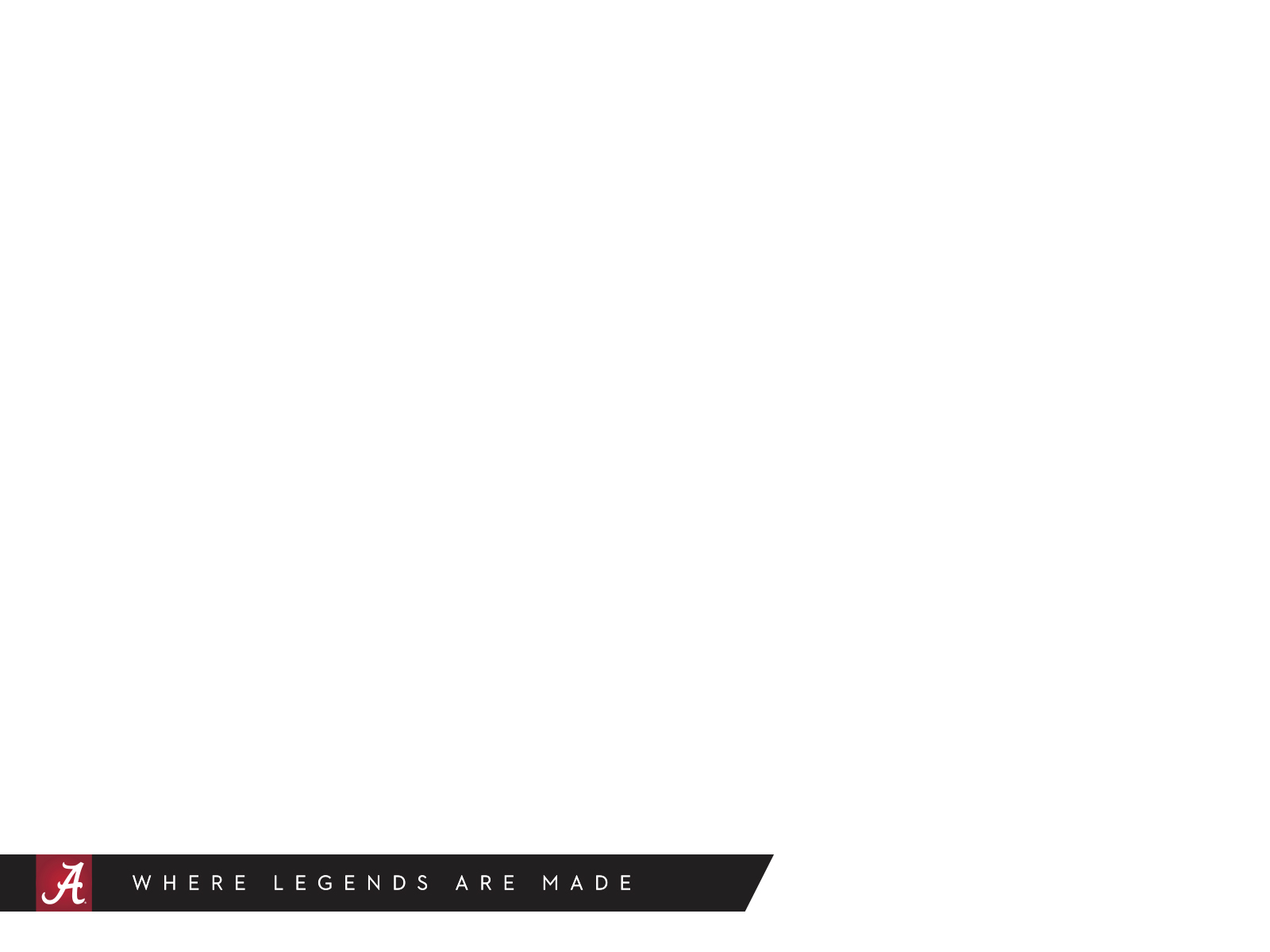 Example of a Process Automated via Robotics
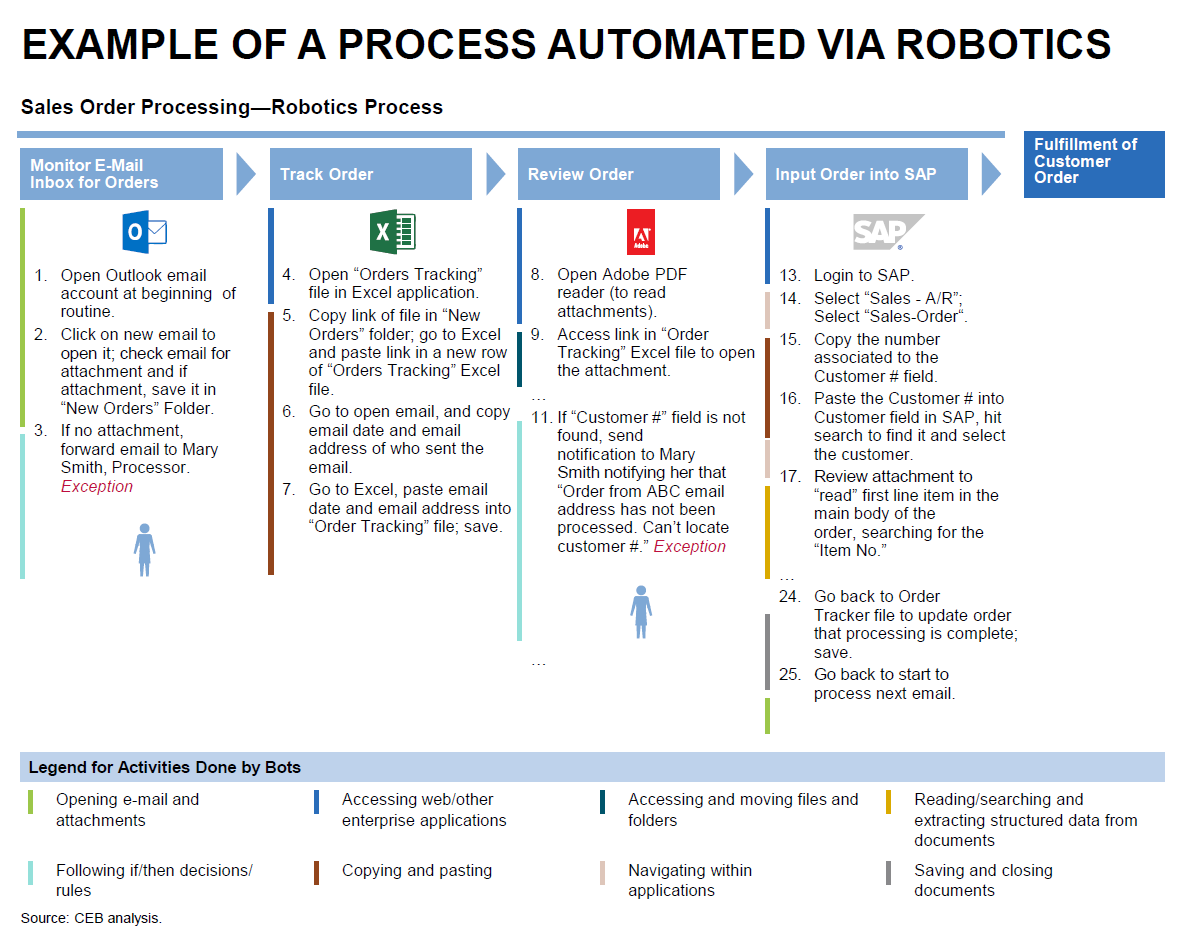 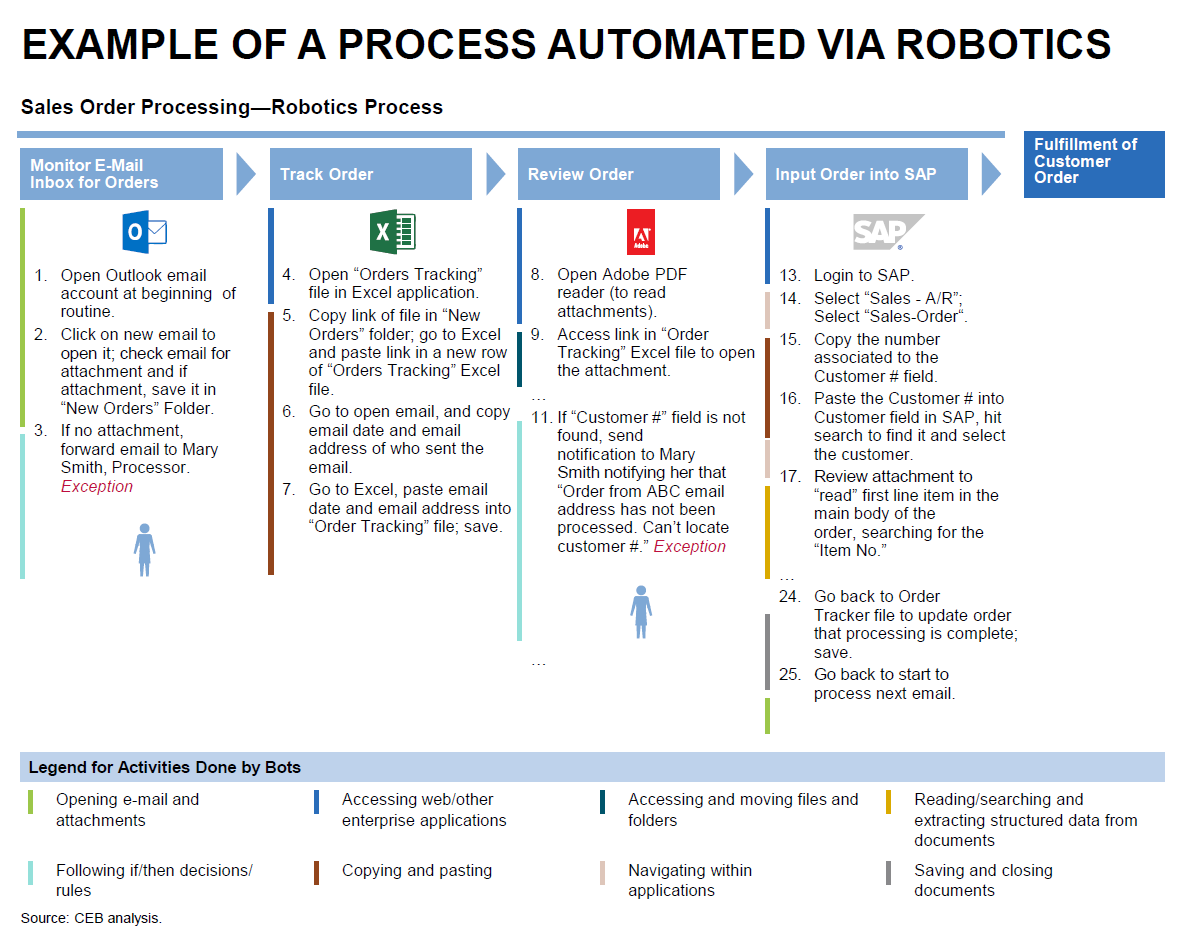 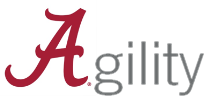 6